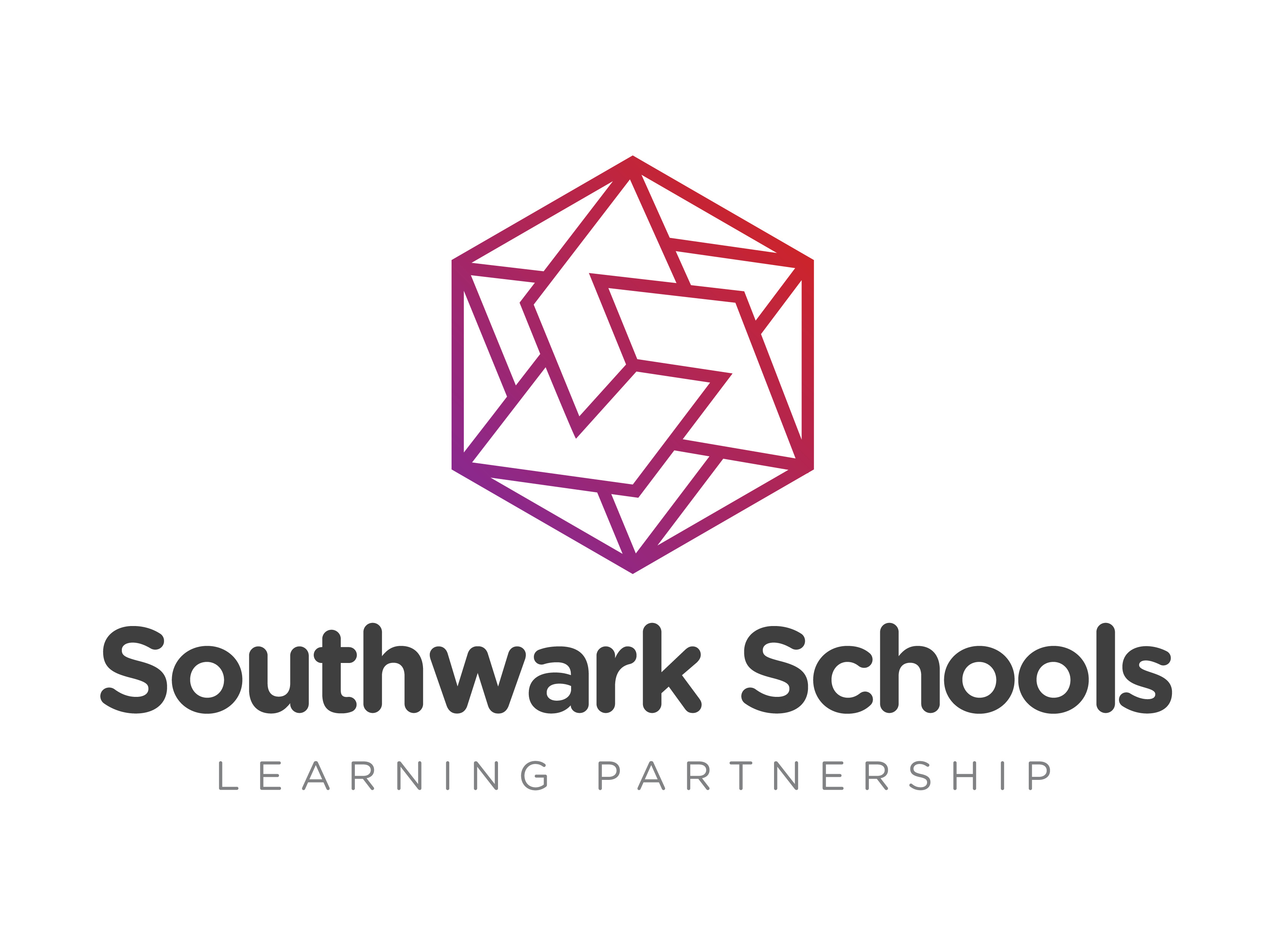 Student Voice
Mental Health
Activity Days